⑧実行力
「力を入れる」ってどんな時？

たとえば…
→何かを実現したいとき
→クラブの大会で優勝したい
→何かを獲得したいとき
→資格試験に合格したい
目　標
目標を達成するためのTry＆Errorの
繰り返しが、実行する力になります
Try
①目標設定能力
Try
Error
⑥情報活用能力(創造力)
Try
⑦精神力（タフさ）
失敗してもくじけずチャレンジ
し続けるとタフな精神力になります
ハードル
さらに、収集した情報を自分流
に活用することで創造する力が
身につきます
Error
③情報収集能力
④対人関係能力
⑤コミュニケーション能力
②計画力
新聞やインターネットなどのメディアからだけでなく、「ひと」から情報を収集していくと、
対人関係やコミュニケーションの能力が知らず知らずのうちに身につきます
キャリアデザインⅠ：第４回～自己効力感を高めよう～
「学生時代に力を入れたこと？」を問うことの本質を考える
大学生活での目標を考えてみよう
何を目標にする？：
いつまでに？：
その理由は？：
どんなハードル・課題がありそう？：
そのハードルの乗り越え方（現時点では大体でもＯＫ！）：
そのチャレンジで自分はどんな風に成長していたい？：
■セルフエフィカシ－（自己効力感）

「何かの課題に対して“自分はできる”と思える信念」
その構成要素として●遂行行動の達成・成功体験
●代理体験（他者の行動や結果を見る）
●社会的説得（励ましを受ける）
●生理的・感情的喚起（心身の状態が良好なこと）
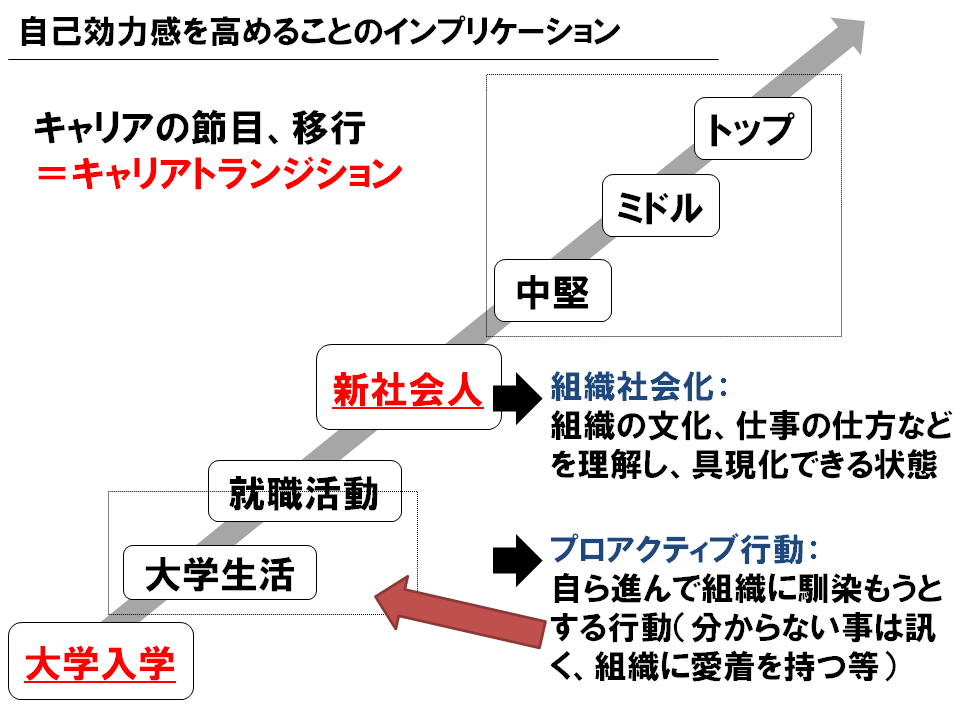 ■プロアクティブ行動が取れる人の学生時代の傾向

○大学のアクティブラーニング授業を「ジブンゴト」だと　 思って取り組んだ

○


○
皆さんへの提案

■Over Achievement(オーバーアチーブメント)行動
→周囲の期待・設定した目標・成果基準（Achievement）を超える(Over)行動・行為
例：
→仕事（及びしなければならない事）を余分にすること 
→指示される前に行うこと　
→期日より早く行うこと 
→面倒くさいことに主体的に取り組む行為

■個人版Over Extension(オーバーエクステンション)行動
→今の自分からは分不相応に背伸びして行う行動・行為
例：
→ 今までにやったことのないことに取り組むこと　例：集団の中での高いパフォーマンス（他者と比較してのリーダーシップの発揮等）
→開始時には自分の能力を超えた事柄に取り組むこと
→将来のために行うこと
→先々のことを考えて、あえて行うこと

※「カニの甲羅の力学」：『カニはおのれの甲羅に似せて穴を掘る』ということわざは、おのれの分限、身の丈に応じたことをやるという意味であるが、これは企業の長期的発展のためには望ましくはない。

成長したいカニにとっては、あまり自分の体にぴったりした穴は成長を阻害する要因になりかねない。
そして穴が広げられない組織の要因として、①(組織は)分相応を求めたがる　②(組織の中には)合理的根拠を求めすぎる　③(組織構成員には)長期学修の視点の欠落している者が多勢なことがある　の３点を挙げている。これらは法人、とりわけ企業組織に対して述べられているのだが、個人においても当てはまることもある。